ジャズミンさん
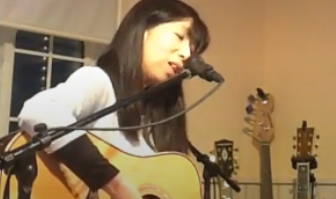 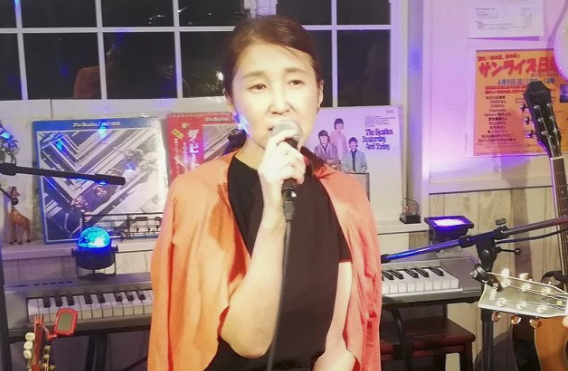 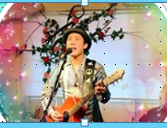 コミーさん
清田さん
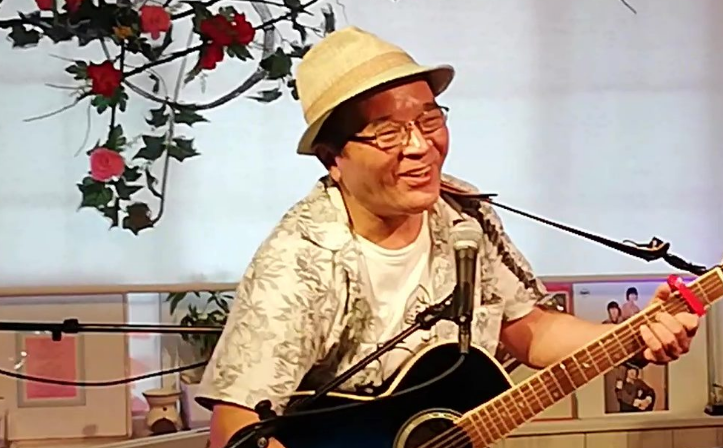 ｂｙ　ミノル
ブルGさん
サンライズ
　日曜らいぶLIVE
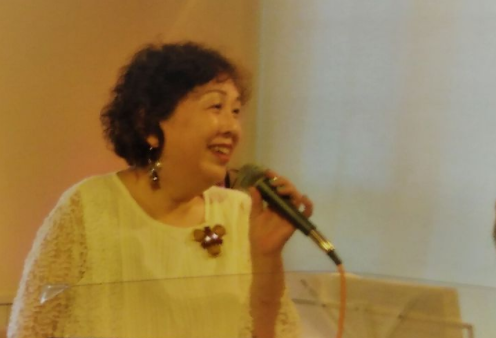 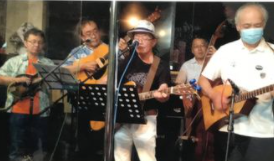 Yamanecoさん
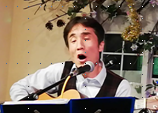 エントリー可
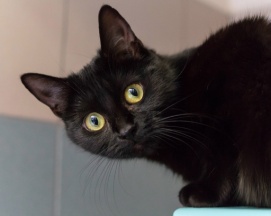 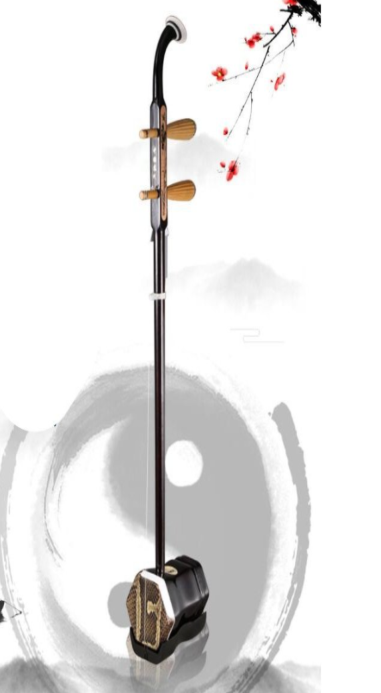 ブルーGさん
MASATOSHI
　DRUMSさん
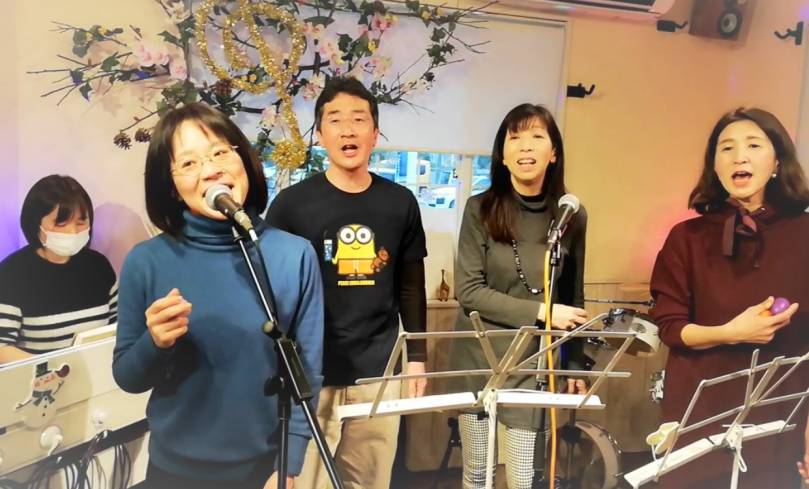 シーゲルさん
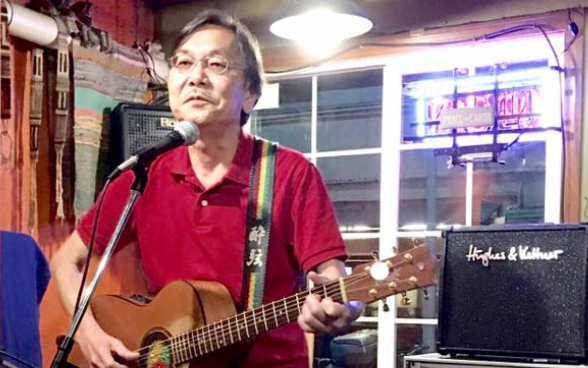 きまぐれ　　　キッシーさん
ほうぼうずさん
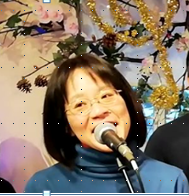 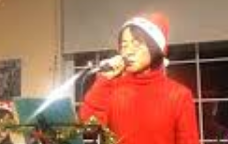 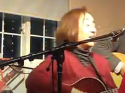 ヒデさん
1月１０日&２４日14時～
TOMOKAーさん
YUKIKOさん
第２・第４日曜１４：３０~
14時オープン
飛入りｺｰﾅｰ
特集～ユーミン・山口百恵･･
募集中
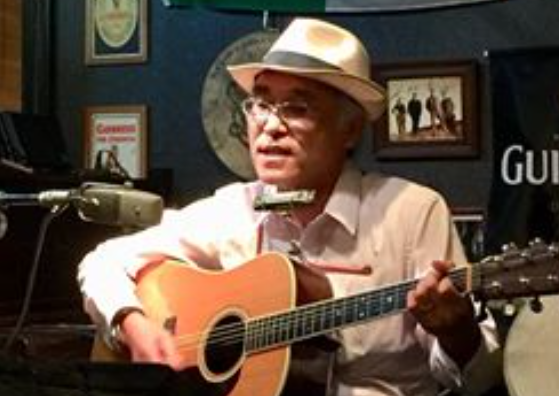 トビオさん
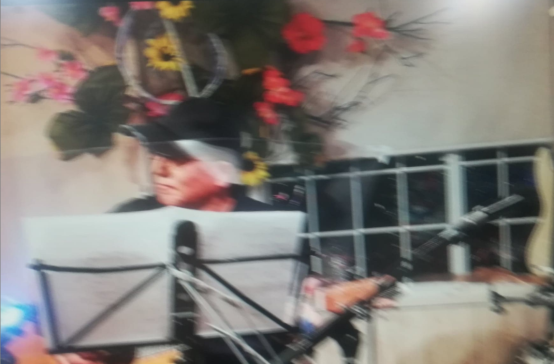 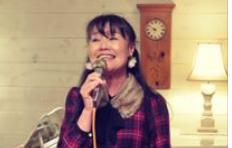 みのるさん
みやもっさん
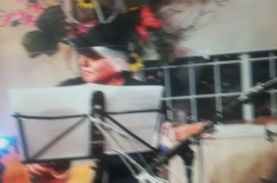 ヤブッチさん
ともかさん
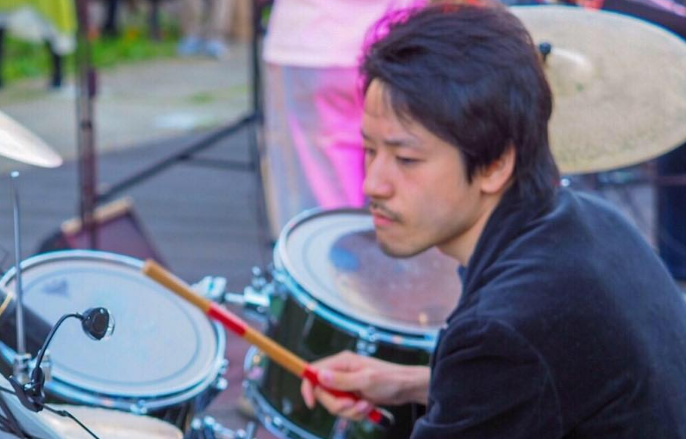 4曲（内1曲は1月誕生日か没月の方の曲）
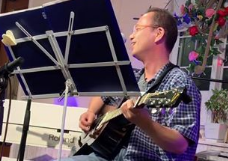 山本さん
空いています
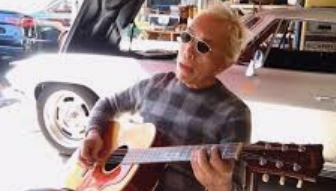 例　ユーミン・山口百恵・五輪真弓・はしだのりひこ・やしきたかじん・浅川マキ・・
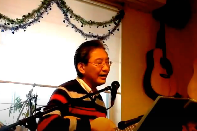 DISHさん
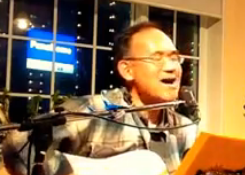 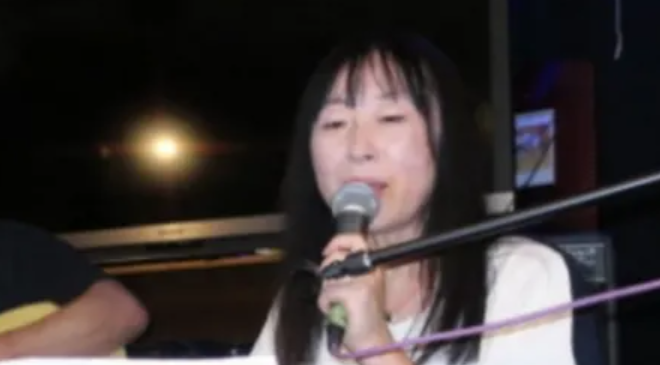 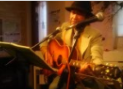 jasmine
エントリー可
佐々木さん
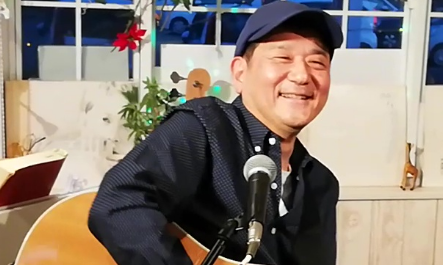 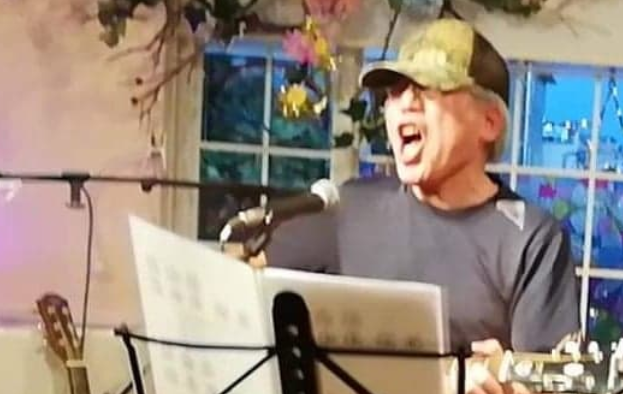 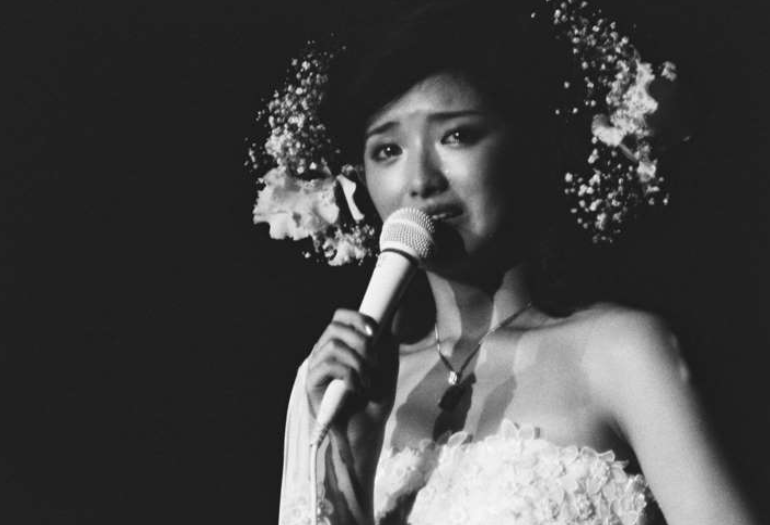 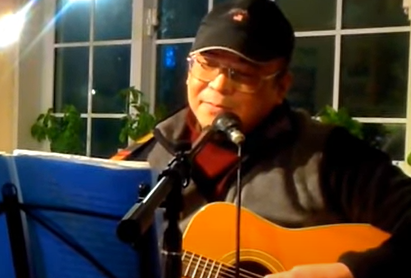 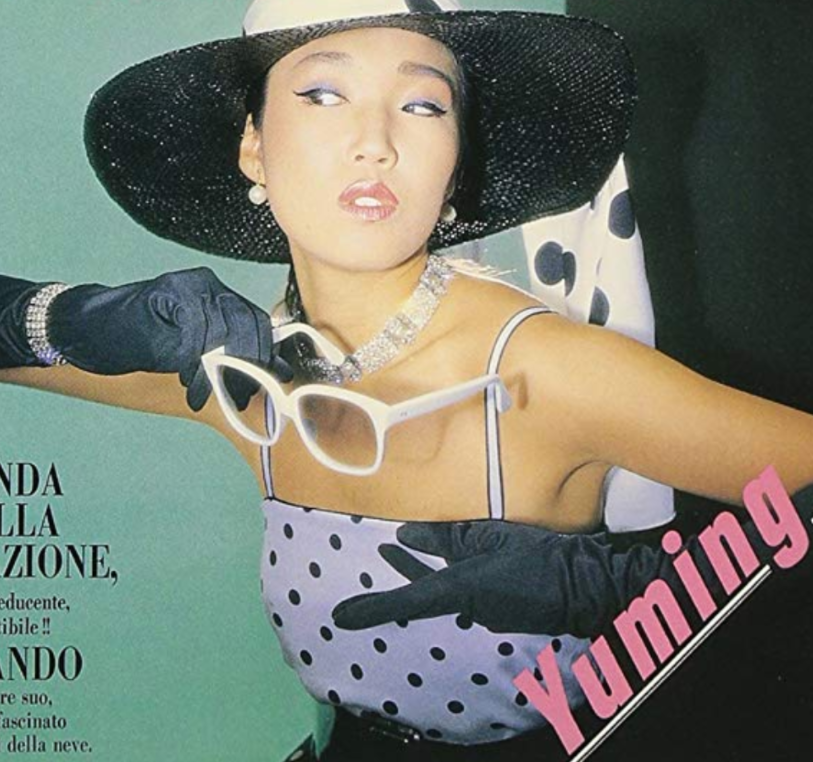 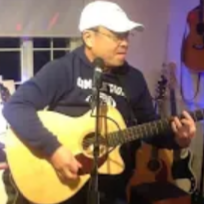 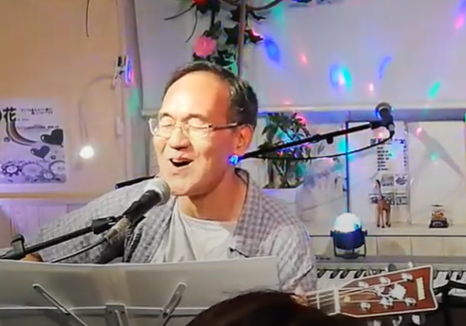 オグラッチさん
カオリンさん
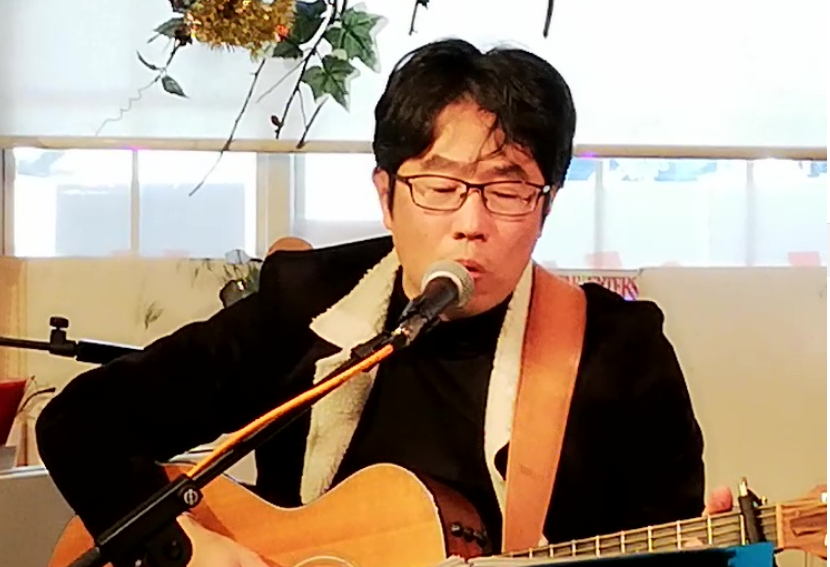 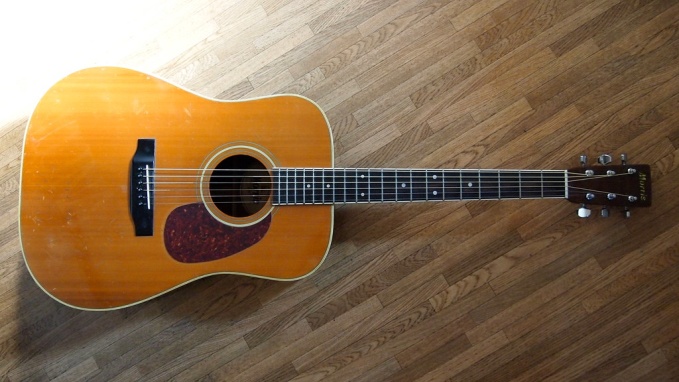 まこ兄さん
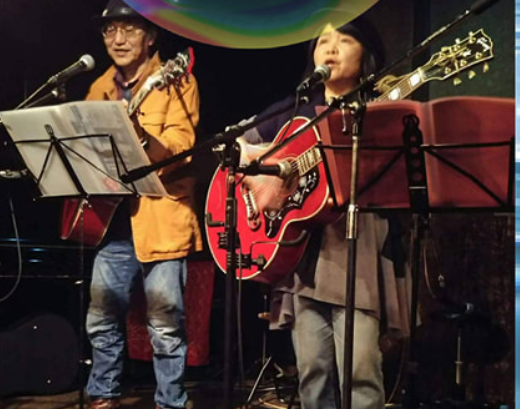 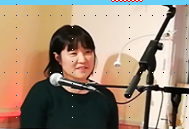 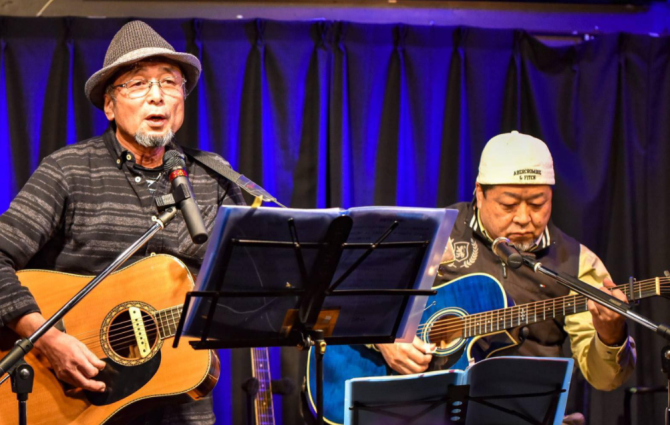 おいでやすさん
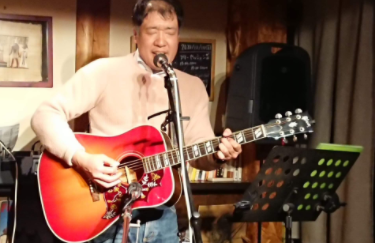 原ファミリーバンドさん
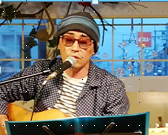 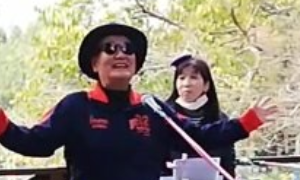 飛入りジーナー
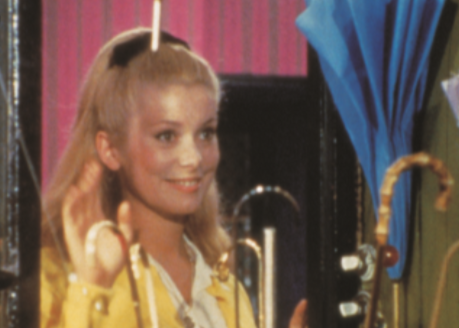 来月は中島みゆき特集です
サンライズ音楽広場
HOSSONさん
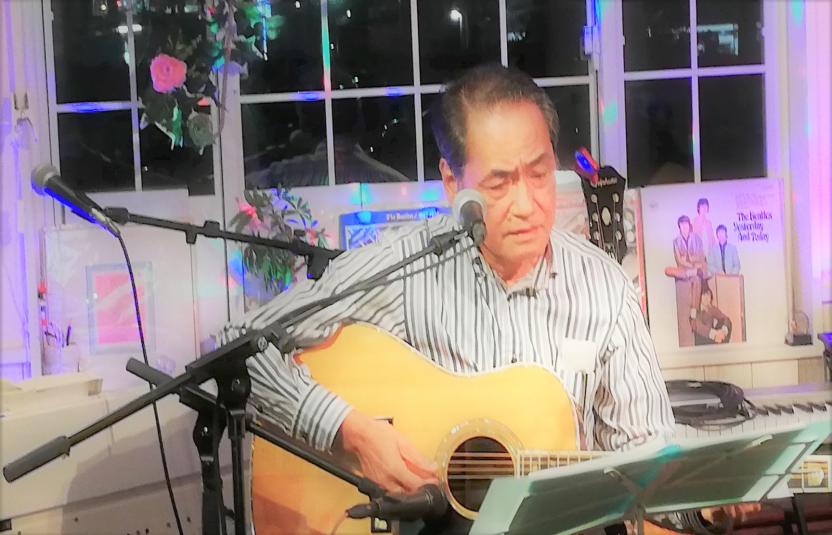 みのるさん
まりーさん
トビオさん
RAGTIMEさん
写真とは関係
ありません
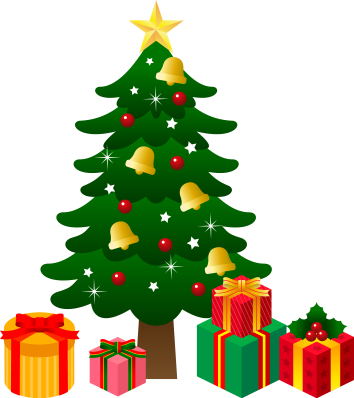 南草津駅すぐ ☎090-1914-2050
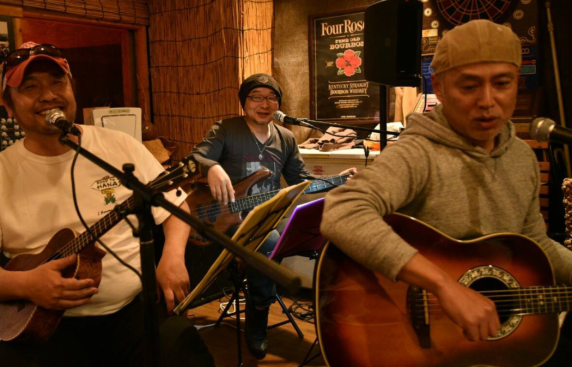 飛び入りコーナー
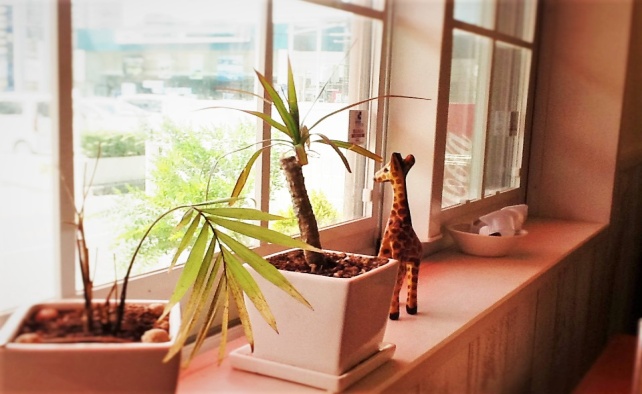 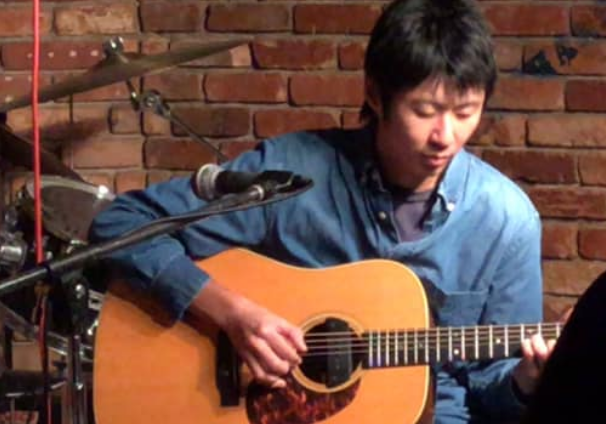 飛入りコーナー
枠あいてます4曲OK